Informationen zur Potenzialanalyse und dem Landesvorhaben „Kein Abschluss ohne Anschluss“
Das Landesvorhaben „Kein Abschluss ohne Anschluss – Übergang Schule-Beruf in NRW“
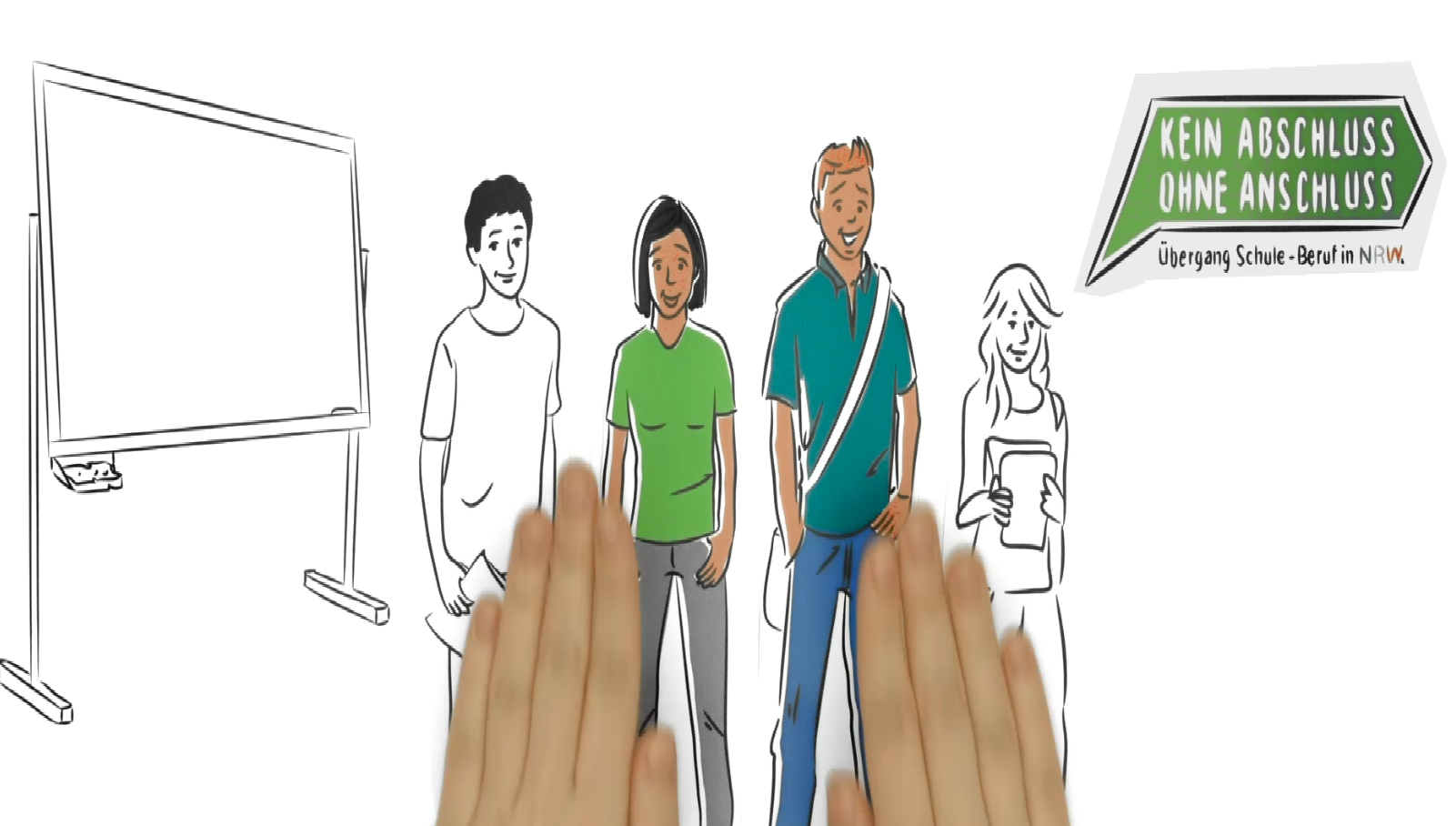 Film: http://www.berufsorientierung-nrw.de/cms/upload/videos/MinSWNRW_KeinAbschlussohneAnschluss_V3.mp4
Ziel:
Abgestimmtes Vorgehen
Handlungsfelder 
in KAoA
Kommunale Koordinierung
Kein Abschluss ohne Anschluss
Berufs- und Studien-orientierung
Steigerung der Attraktivität der dualen Ausbildung
Ziel:
Perspektiven kommu-nizieren
Ziel:
Prävention
Systemati-sierung des Übergangs-systems
Ziel:
Ausbildungs-fördernde Angebote
Grundlagen für die schulische Umsetzung
… für die Umsetzung des Gesamtsystems zur Berufs- und Studienorientierung in den Schulen ist das Arbeitspapier „Neues Übergangssystem Schule – Beruf in NRW“  i.d.F. v. Nov. 2012… die verbindliche Grundlage.
BO-Erlass
BASS 12 – 21 Nr. 1
Berufs- und Studienorientierung
RdErl. d. Ministeriums für Schule und          
Weiterbildung v. 21. 10. 2010 (ABl.   
NRW. S. 576) *
1. Ziele, Aufgaben, Organisation
Im Rahmen der Berufs- bzw. Studien-orientierung sollen junge Menschen be-fähigt werden, eigene Entscheidungen im Hinblick auf den Übergang ins Studium oder Erwerbsleben vorzubereiten und selbstverantwortlich zu treffen. 
 …
*Bereinigt. Eingearbeitet:
RdErl. v. 07. 09. 2016 (ABl. NRW. S. 326)
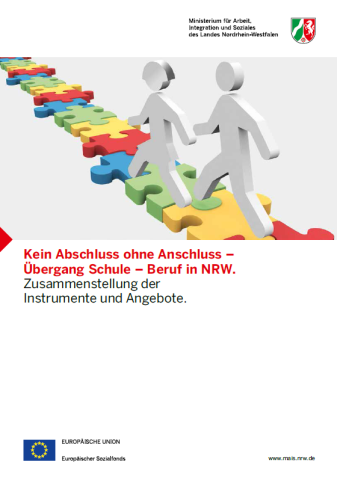 Ziele der Schule für Schülerinnen und Schüler
Jugendliche sollen befähigt werden, ihre Bildungs- und Berufsbiografien aktiv und eigenverantwortlich zu gestalten.
Jugendliche sollen durch breit angelegte Informationsmöglichkeiten und der Erfahrungssammlung in der Arbeitswelt ihr individuelles Berufswahlspektrum erweitern.
Jugendliche sollen zu reflektierten Berufs- und Studienwahlentscheidungen kommen und realistische Ausbildungsperspektiven entwickeln.
Es gibt keinen Abschluss ohne Anschluss. Jedem Jugendlichen wird ein passgenauer und zielorientierter Weg im Übergangssystem aufgezeigt und angeboten.
Ziel im Endausbau des Landesvorhabens ist, allen jungen Frauen und Männern, die ausbildungsfähig und ausbildungswillig sind, eine verbindliche Ausbildungsperspektive zu geben.
[Speaker Notes: Jedem Jugendlichen sollen unabhängig von seiner sozialen Herkunft die gleichen Chancen offen stehen.]
Wer ist in der Schule zuständig für die Berufs- und Studienorientierung?
Die Schulleiterin bzw. der Schulleiter verantwortet die schulische Umsetzung und Qualitätsentwicklung der Berufs- und Studienorientierung
Das StuBo-Team koordiniert die organisatorische Umsetzung der Berufs- bzw. Studienorientierung in der Schule und ist Ansprechpersonen für die Kooperationspartner und Firmen
Die Klassenlehrerin bzw. der Klassenlehrer oder eine Fachlehrkraft als feste Ansprechperson begleitet die Schülerinnen und Schüler durch den Berufs- und Studienorientierungsprozess und ist Ansprechpartner für die Eltern
Alle Fachlehrkräfte werden in den Unterrichtsfächern das Thema Berufs- und Studienorientierung in verschiedener Weise in den Unterricht einbinden
Überblick zu den Standardelementen in der Sek. I
Jgst. 8
          Potenziale erkennen 
        Berufsfelder 
kennen lernen
Jgst. 9
Praxis in der 
Arbeitswelt
erfahren
Jgst. 10
Entscheidungen
         konkretisieren und
Übergänge gestalten
Anschluss-
wege
vereinbaren
und
Anschluss-
  möglichkeiten
finden
(SBO 10.6)
B
E
R
A
T
U
N
G
(SBO 2)
B
E
R
A
T
U
N
G
(SBO 2)
Angebote 
der 
Berufsberatung
(SBO 2.2/2.3)

Praxis-
phasen 
(SBO 6)
Potenzial-
analyse 
(SBO 4)
& 
Berufsfelder
erkunden
(SBO 5)
Vertiefung von
Praxis-
erfahrungen
(SBO 9)
 
Bewerbungs-
Phase
(SBO 10.1 -10.3)

Übergangs-
begleitung
(SBO 10.4 – 10.6)
Portfolioinstrument (SBO 3.4)
Strukturen in Schule (Curriculum (SBO 3.1), StuBo (SBO 3.2), BOB (SBO 3.3) 
und Qualität der Umsetzung (SBO 1) entwickeln und sichern
Berufsfindung als reflexiver Selbstfindungsprozess
Phasen
Entwicklung
BI
Entscheidungen realisieren
Berufs-/Studienwahl-entscheidung
Entscheidungen treffen
Die eigene Richtung finden
Berufsfindung
Jugendlicher
Praktische Erfahrung machen
Berufe-Spektrum durch  Informationen erweitern
Berufsinformation/ -erkundung
Selbsteinschätzung überprüfen
Einstimmung/ 
erste Orientierung
Orientierung finden/ Bewusstwerden der eignen Interessen und Fähigkeiten
persönliches Berufe-Spektrum
[Speaker Notes: Diese verschiedenen hier aufgeführten Phasen zeigen schematisch den Prozess der Berufsorientierung von der ersten Orientierung bis zur Entscheidung für ein Studium und/oder einen Beruf. 
Die Schule wird diesen Prozess aktiv mit der Durchführung der Standardelemente und eigener ergänzender Bausteine unterstützen.
Die Raute stellt die Erweiterung des Berufswahlspektrums vom Traumberuf hin zum Zielberuf dar. 
Über Erkundungen und Informationen wird das Berufsspektrum der Jugendlichen systematisch erweitert und im Beratungsprozess verbunden mit praktischen Erfahrungen reflektiert und zu einem oder mehreren Zielberufen geführt.]
Elemente der schulischen Berufs-und Studienorientierung
Öffnung und Vernetzung zum regionalen Umfeld
Individuelle
Förderung
 der 
Ausbildungs- 
fähigkeit
unter Einbindung 
externer Lernorte
Diagnose
Förderplanung
Beratung
und 
Wegebegleitung
Berufsorientierung
als 
integrativer 
Bestandteil 
jedes
Fachunterrichts
Information 
und 
Praxis 
der Arbeitswelt
an 
außerschulischen 
Lernorten
Berufsorientierungsbüro (BOB)
als Schülerberatungszentrum und Berufswahlkoordinierungsbüro
Einbezug des Kompetenzerwerbs aus non-formalen und informellen Lernzusammenhängen
Standardelemente für die Jgst. 8
Potenzialanalyse
Berufsfelder-erkundungen
Beratung
Portfolioinstrument
Die Potenzialanalyse als Basis individueller Förderung in der Berufsorientierung
Die Potenzialanalyse…
ist der Türöffner für die Auseinandersetzung mit den eigenen Potenzialen, Fähigkeiten und Talenten in Bezug auf berufliche Perspektiven - mit oder ohne Studium,
ist Teil einer Beruflichen Orientierung, die auf die Persönlichkeitsentwicklung zielt,
ist Grundlage zur Kompetenzentwicklung und –förderprozessplanung,
stellt den Jugendlichen in den Mittelpunkt und ist stärkenorientiert konzipiert,
fördert die Auseinandersetzung mit Neigungen, Interessen und mit Wunsch-träumen und den eigenen Lebensplänen,
sensibilisiert für den individuellen Orientierungsprozess,
fördert Selbstreflexion und Selbstorganisation der Jugendlichen.
[Speaker Notes: PA = Teil der BO – Orientierungsphase 

Abstimmung mit Träger notwendig wer diese Folie bzw. den Inhalt vorträgt.]
Begriffsbestimmung
Potenziale bezeichnen verborgene, (noch) nicht entwickelte Kompetenzen.
Kompetenz ist die Befähigung einer Person, in einer Situation selbstorganisiert Anforderungen zu bewältigen.
In der Potenzialanalyse geht es darum zu erkennen, was in einem Jugendlichen steckt, welche Talente noch schlummern, sich aber entfalten könnten.

Vgl:. Lippegaus-Grünau, Stolz Handreichung zur Durchführung von Potenzialanalysen im Berufsorientierungsprogramm des BMBF, S. 10f.
[Speaker Notes: möglichst früh Potenziale entwickeln...

= Fähigkeit, Talent

= Fertigkeit]
Die Potenzialanalyse ist eine stärken- und handlungsorientierte AnalyseKernelement: Handlungsorientierte Beobachtungsaufgaben
Methodenkompetenz	
Sozialkompetenz	
Personale Kompetenz
Berufliche Basiskompetenz/Fachkompetenz


	
= Handlungskompetenz
[Speaker Notes: Verweis auf Reader S. 16
Welche Kompetenzen GIBT ES? 				(erfassen klingt nach PA)
Methodenkompetenz: Aufgaben anzufassen und lösen zu können
Sozialkompetenz: Aufgaben kooperativ und kommunikativ selbstorganisiert zu handeln
Personale Kompetenz: sich selbst einschätzen zu können, eigene Begabungen, Motivationen zu entfalten

Fachkompetenzen:
Inhalte aus Schule
Als Kassiererin brauche ich eine andere fachliche Kompetenz als Rechtsanwalt]
Zielsetzung der Potenzialanalyse bei Schülerinnen und Schülern
Die Potenzialanalyse und der begleitende Unterricht fördert …

die Auseinandersetzung mit den eigenen Neigungen und Interessen,
die Auseinandersetzung mit Wunschträumen und Lebensplänen,
Selbstreflexion und Selbstorganisation,
die Entscheidungs- und Handlungskompetenz
[Speaker Notes: Wie erreicht /fördert die Potenzialanalyse eine Selbstreflexion und Selbstorganisation von Jugendlichen?



Das Ergebnis der Potenzialanalyse wird mit Ihrem Kind vom durchführenden Träger in einem Einzelgespräch besprochen. Dabei wird zunächst die Selbsteinschätzung erfragt und diese mit den Ergebnissen der Fremdeinschätzung verglichen. Ziel des Feedbacks ist die Selbstreflexion, das Selbst-Bewusstsein und nicht zuletzt den Stolz auf eigene Kompetenzen zu stärken. 

Mit dem Ergebnis der PA in schulische Beratung gehen:
Beratungsgespräch baut auf PA-Ergebnis auf. Ergebnis des  Gesprächs: Formulierung von Entwicklungszielen bis hin zu konkreten Handlungsaufgaben]
Personenkreis für die Durchführung der Potenzialanalyse
Alle Schülerinnen und Schüler der Jahrgangsstufe 8 der allgemein bildenden Schulen 
Zusätzlich eine definierte Gruppe von Schülerinnen und Schüler, die im letzten Schuljahr in der 8. Jgst. nicht teilgenommen haben: 
Seiteneinsteiger/Flüchtlinge, die in der 8. Jgst. noch nicht über ausreichende Sprachkenntnisse verfügten,
Jugendliche, die in der 8. Jgst. nicht teilnehmen konnten (z.B. Krankheit, Wohnort außerhalb von NRW),
Förderschüler/innen, wenn sie vom Entwicklungsstand her der 8. Jgst. zuzuordnen sind und nicht im Vorjahr teilgenommen haben.
Eine zweimalige Teilnahme von Schülerinnen und Schülern, die z. B. die Jahrgangsstufe wiederholen, ist nicht möglich.
[Speaker Notes: Das Ergebnis der Potenzialanalyse wird mit Ihrem Kind vom durchführenden Träger in einem Einzelgespräch besprochen. Dabei wird zunächst die Selbsteinschätzung erfragt und diese mit den Ergebnissen der Fremdeinschätzung verglichen. Ziel des Feedbacks ist die Selbstreflexion, das Selbst-Bewusstsein und nicht zuletzt den Stolz auf eigene Kompetenzen zu stärken.]
Varianten der Potenzialanalyse
Eintägige KAoA PA
durchgeführt von Trägern


Portfolio-instrument wird gestellt

Zielgruppe: 
alle Schülerinnen und Schüler der 8. Jgst. +
neu zugewanderte Jugendliche + Jugendliche aus anderen Bundesländern aus der 9. Jgst.
Zweitägige KAoA PA
durchgeführt von Trägern

Portfolio-instrument wird gestellt

Zielgruppe: 
Schüler/innen mit den Förderschwer-punkten LE + ES an Förderschulen
Zweitätige PA 
KAoA kompakt
durchgeführt von Trägern

Kein Portfolio-instrument


Zielgruppe: 
neu zugewanderte Jugendliche
Zweitägige PA
KAoA-STAR
durchgeführt 
Von Trägern

Kein Portfolio-instrument


Zielgruppe:
Jugendliche mit den Förderschwer-punkten
GG, KM, HK, SE, SQ und/oder schwerbehinderte Jugendliche
Potenzialanalyse nach KAoA
Lose werden regional nach Vorgaben der LGH festgelegt
keine Auswahlmöglichkeit der Träger durch die Schule
Portfolioinstrument ist für alle teilnehmenden Schüler*innen finanziert - die Finanzierung ist an die Teilnahme an der PA gebunden
Potenzialanalyse nach STAR
Lose werden regional nach Vorgaben des LVR festgelegt
keine Auswahlmöglichkeit der Träger durch die Schule
Optionsziehung bezogen auf das Einzellos durch den LVR möglich bis zum nächsten Schuljahr
Der Integrationsfachdienst unterstützt Schulen bei der Umsetzung von STAR
Abgestimmtes Angebot an Potenzialanalyseverfahren auf die verschiedenen Förderschwerpunkte
Potenzialanalyse und neu zugewanderte Jugendliche
Schule muss in Absprache mit dem jeweiligen Träger entscheiden, ob die neu zugewanderten Jugendlichen im ersten Jahr oder im zweiten Jahr der Förderung an der PA teilnehmen
Mögliches Entscheidungskriterium: Sprachniveau A2 (Europäischer Referenzrahmen für Sprachen)

KAoA kompakt innerschulisch für ältere schulpflichtige Jugendliche
ältere Jugendliche in Seiteneinsteigerklassen oberhalb Klasse 9 und IFK am Berufskolleg bekommen mit KAoA kompakt ein alternatives Angebot

Nachschulisch für junge, nicht mehr schulpflichtige Flüchtlinge
13-wöchige „Berufsorientierung für Flüchtlinge – BOF“: In Zusammenarbeit von BMBF, Zentralverbands des Deutschen Handwerks und Agentur für Arbeit
Durchführung der Potenzialanalyse nach KAoA
Durchführungszeitraum: Schuljahresbeginn je nach Los bis zum Monat März eines Schuljahres (Zeitraum variiert je Träger und Region)
eintägig, sechs Stunden inklusive Pausen
Beobachtung durch geschultes Personal (ein*e Beobachter*in für je vier Jugendliche)
Potenzialanalyse muss an einem außerschulischen Ort in über-betrieblichen Bildungsstätten oder bei vergleichbaren Bildungsträgern durchgeführt werden
Vor- und Nachbereitung in der Schule
Einbeziehung der Eltern bzw. Erziehungsberechtigten
schriftliche Dokumentation
individuelles Auswertungsgespräch
Alle Schüler*innen erhalten ein Portfolioinstrument
Durchführung der Potenzialanalyse nach STAR
Durchführungszeitraum: 8. Jahrgangsstufe vor der Berufsfelderkundung
zweitägig, á sechs Stunden inklusive Pausen
Beobachtung durch geschultes Personal
Potenzialanalyse muss an einem außerschulischen Ort durchgeführt werden
Angepasste Verfahren an die verschiedenen Förderschwerpunkte
Vor- und Nachbereitung in der Schule
Einbeziehung der Eltern bzw. Erziehungsberechtigten
schriftliche Dokumentation
individuelles Auswertungsgespräch
Die Rückmeldungen enthalten keine „Berufsempfehlungen“ sondern Hinweise auf individuelle Potenziale
Regionale Vorbereitung der Potenzialanalyse
Bekanntgabe der ausgewählten Bildungsträger bei der KAoA PA bis zum Juni/Juli eines Jahres, bei STAR bis Ende September
Zuständige Träger oder Kommunale Koordinierungsstelle melden sich noch vor den Sommerferien bei den Schulen
Vorgespräch mit dem Träger über Ablauf der PA und über die Schülergruppe (Seiteneinsteigende, inklusiv unterrichtete Jugendliche)
Festlegung aller Termine
Informationsveranstaltung für die Elternschaft/Kollegium
Durchführungstage
Nachholtermin
Auswertungsgespräche
Abschlussgesprächs Träger/Schule (Generale KAoA der unteren Schulaufsicht/Kommunale Koordinierungsstelle)
[Speaker Notes: § 5
Öffnung von Schule,
Zusammenarbeit mit außerschulischen Partnern
(1) Die Schule wirkt mit Personen und Einrichtungen ihres Umfeldes zur Erfüllung des schulischen Bildungs- und Erziehungsauftrages und bei der Gestaltung des Übergangs von den Tageseinrichtungen für Kinder in die Grundschule zusammen.
(2) Schulen sollen in gemeinsamer Verantwortung mit den Trägern der öffentlichen und der freien Jugendhilfe, mit Religionsgemeinschaften und mit anderen Partnern zusammenarbeiten, die Verantwortung für die Belange von Kindern, Jugendlichen und jungen Volljährigen tragen und Hilfen zur beruflichen Orientierung geben.
(3) Vereinbarungen nach den Absätzen 1 und 2 bedürfen der Zustimmung der Schulkonferenz.]
Vorbereitung der Potenzialanalyse durch die Schule
Inhaltliche Information über die Potenzialanalyse und deren Einbindung in den BO-Prozess an die Klassenleitungen der 8. Klassen
Transfer zum Durchführungsort (Schule)
Teilnehmendenlisten mit Stammdaten der Schülerinnen und Schüler (Vor-/Name, Geb.-Datum, Geschlecht)
Festlegung der begleitenden Aufsichtsperson von Schulseite
Konzept zur Beschäftigung der Schülerinnen und Schüler während der Pausen (Erholungs- und Leerlaufphasen der PA)
Buchung über das BAN-Portal
Information an Eltern und Erziehungsberechtigte (Elternbrief)
Elternabend in der 8. Jahrgangsstufe
Information und Vorbereitung der Schülerinnen und Schüler im Unterricht (Wer übernimmt in welchem Fach…)
Fahrkartenbedarf klären (Schokoticket)
[Speaker Notes: Jedem Jugendlichen sollen unabhängig von seiner sozialen Herkunft die gleichen Chancen offen stehen.]
Nachbereitung der Potenzialanalyse
Erfassen und Nachmeldung der Schülerinnen und Schüler, die am Tag der PA fehlten
Organisation der Auswertungsgespräche (Terminierung, Eltern– und Schülerinformation)
Übertragung / Aufbewahrung der Auswertung in das Berufsportfolio (welches Fach, wann?)
Einbindung in schulische Beratung (Grundlage des 1. Gesprächs)
Berücksichtigung der Auswertung bei Berufsfelderkundungen
[Speaker Notes: Jedem Jugendlichen sollen unabhängig von seiner sozialen Herkunft die gleichen Chancen offen stehen.]
Jahresplanung Koordination der Potenzialanalyse
ggf. Festlegung der Lose
DB mit allen operativtätigen Lehrkräften 
der Jgst. 8
Abgleich Zahlen u. Schulen
Options-entschei-dung
Organisatorische
 Vorbereitung
ggf. zentrale 
Ausschreibung
Regionale Abstimmung Schulen und Lose
Durchführung
Unterrichtliche Einbindung
Regionale Evaluations-sitzung
Info-Brief zur Träger-auswahl, Durchführung u. Datenschutz
Themen:
Selbstein-schätzung
Fremdein-schätzung
Potenziale, Talente, Fähigkeiten, Kompetenzen
Berufsfelder
Einholung der Einwilligungs-erklärung/
Elternabend
Infoschreiben an Ersatzschulen
Kontaktauf-nahme der Träger mit den Schulen
Datenschutz
Eine Datenerhebung und -verarbeitung im Rahmen der Potenzialanalyse ist nur mit Einwilligung der Erziehungsberechtigten zulässig
Die Erziehungsberechtigten müssen umfassend informiert werden
Hierzu findet ein Elternabend zur Potenzialanalyse mit dem entsprechenden Träger statt
Durch die Schule wird eine Kurzbeschreibung des Trägers und die auf Landesebene abgestimmte Einwilligungserklärung zum Datenschutz den Erziehungsberechtigten ausgeteilt
Die Schulen sind die Sammler der Erklärungen Diese muss fünf Jahre aufbewahrt werden
Die Schulen sind der Ort, an dem die Erklärung widerrufen werden kann
ohne Unterschrift der Erziehungsberechtigten ist die Teilnahme nicht möglich und die Schule muss ein alternatives berufsorientierendes Angebot an diesen Tag anbieten.
Nutzung der Schülerdaten
Zweck
Datenverwendung
Datenerfassung
Teilnehmerliste
LGH
(Landes - Gewerbe-
Förderungsstelle des nordrheinwestfälischen
Handwerks e.V.)
Daten zur Person
Name, Geburts-datum, Geschlecht, Schule
Abrechnung
Daten zur Person
Name
Auswertungs-dokumentation + Zertifikat
Schüler/innen +
Erziehungsberechtigte
Berufs- und Studienorientierung
Kopie der Auswertungs-dokumentation
Lehrkräfte 
(nur nach Einwilligung)
Ergebnisdaten der
Potenzialanalyse
Alle gespeicherten Daten beim Bildungsträger werden direkt nach der Erstellung der Auswertungsdokumentation gelöscht!!!
Auswertungsgespräch
Dauer: ca. 20 - 30 Minuten
Teilnehmende: Beobachter/in, Schüler/in, Eltern, Lehrkraft
Ort: Schule
Termin: innerhalb von max. 14 Tagen nach der Durchführung der handlungsorientierten Übungen
Wertschätzend: Konzentration auf Stärken!
Gegenstand:
Stärken und beste Übungen benennen
Verknüpfung mit Ergebnissen des Interessenstest
Gegenüberstellung Selbst- und Fremdeinschätzung
Potenzialanalyse soll zu positivem Erfolgserlebnis führen
Pädagogischer Impuls für spätere Berufswahlorientierung
Zertifikat und Auswertungsdokumentation
Das Zertifikat ist ein Dokument, das die Teilnahme an der Potenzialanalyse bescheinigt.
Die Auswertungsdokumentation ist eine individuelle Aufbereitung der Ergebnisse der der Potenzialanalyse
Die Auswertungsdokumentation enthält klar formulierte Bewertungen in einer für die Schüler*innen in verständlichen Sprache
Die Ergebnisse werden über erläuternde Texte dargestellt
Unverzichtbare Bausteine der Potenzialanalyse
1. Eine systematische Vor- und Nachbereitung in der Zusammenarbeit zwischen Schule und außerschulischem Träger und

2. Die konzeptionelle Einbettung der Potenzialanalyse in die schulische Praxis individueller Förderung.
Einbindung der Potenzialanalyse in das Berufsorientierungscurriculum
Einbindung der Potenzialanalyse in das Konzept zur individuellen Förderung
Einbindung der Potenzialanalyse in das schulische Beratungskonzept
[Speaker Notes: Jedem Jugendlichen sollen unabhängig von seiner sozialen Herkunft die gleichen Chancen offen stehen.]
Die Potenzialanalyse als Basis der individueller Förderung
Ziel ist es, dem Schüler, der Schülerin Fähigkeiten bewusst zu machen, Selbstvertrauen zu stärken und eine stressfreie Weiterentwicklung zu ermöglichen.
Einbindung der Ergebnisse in dem Portfolioinstrument
Grundlage für eine Beratung, Auswertung als Hilfestellung für BFE und Praktika
Lehrer/innen als Coach: betreuen, trainieren, beraten (nicht: lehren, bewerten) im Berufsorientierungsprozess
[Speaker Notes: Fazit der PA

BFE heute weiterer Verlauf
Verweis auf Modul 4 Curriculumsarbeit]
Beratung
berücksichtigt die im schulischem Lernen gewonnen Erkenntnisse 
Beratung ist das Bindeglied zwischen den einzelnen Bausteinen im Prozess der Berufsorientierung
Die Schule berät alle Schülerinnen und Schüler ab der 8. Jahrgangsstufe jeweils halbjährlich zur Berufsorientierung
Schülerinnen und Schüler, Lehrkräfte und falls gewollt auch die Beratungsfachkräfte der Bundesagentur für Arbeit, die Jugendsozialarbeit und weitere Partner
Portfolioinstrument
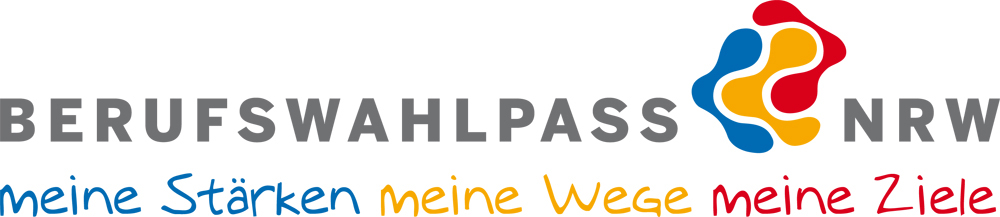 Ein Portfolioinstrument ....
dokumentiert die Ergebnisse de Auseinandersetzung mit der eigenen Berufs- und Studienorientierung und stellt die persönlichen Entwicklungsprozesse der Jugendlichen da,
begleitet Schülerinnen und Schüler ab der 8. Klasse bis nach dem Schulabschluss
unterstützt mit Arbeitsmaterialien die unterrichtliche Einbindung der Berufs- und Studienorientierung,
dient als Orientierungshilfe bei anstehenden Entscheidungen,
wird im Rahmen der Potenzialanalyse durch den Bildungsträger zur Verfügung gestellt,
Ist die Grundlage für die Beratung in der Berufsorientierung.
Qualitätssicherung der Potenzialanalyse
Schule
Evaluation durch die Schülerinnen und Schüler nach der Durchführung durch den Träger
Evaluation durch die Lehrkräfte
Reflexionsgespräch mit dem Träger
KoKo, Schulaufsicht und Agentur für Arbeit
Hospitation bei jedem durchführenden Träger
Hospitationsergebnisse werden im BAN-Portal hinterlegt
Auftraggeber
Qualitätskontrolle durch die LGH beim Träger
Arbeitshilfen KAoA für die Schulen
Optional einsetzbar!

Checkliste PA 
Anschreiben zur Checkliste für das Lehrerkollegium
Schreiben für Kooperationsbetriebe zur Einbeziehung in KAoA
Elternbrief zur schulischen Berufs- und Studienorientierung
Einladung zur Informationsveranstaltung und zu den Auswertungsgesprächen
Kurzanleitung BAN-Portal

Vorstellung des Bildungsträgers 
AWO/BBZ – Lore Ipsum
DAA – Lore Ipsum 
WIPA – Lore Ipsum
BAN-Portal
https://www.bo-instrumente-in-nrw.de/
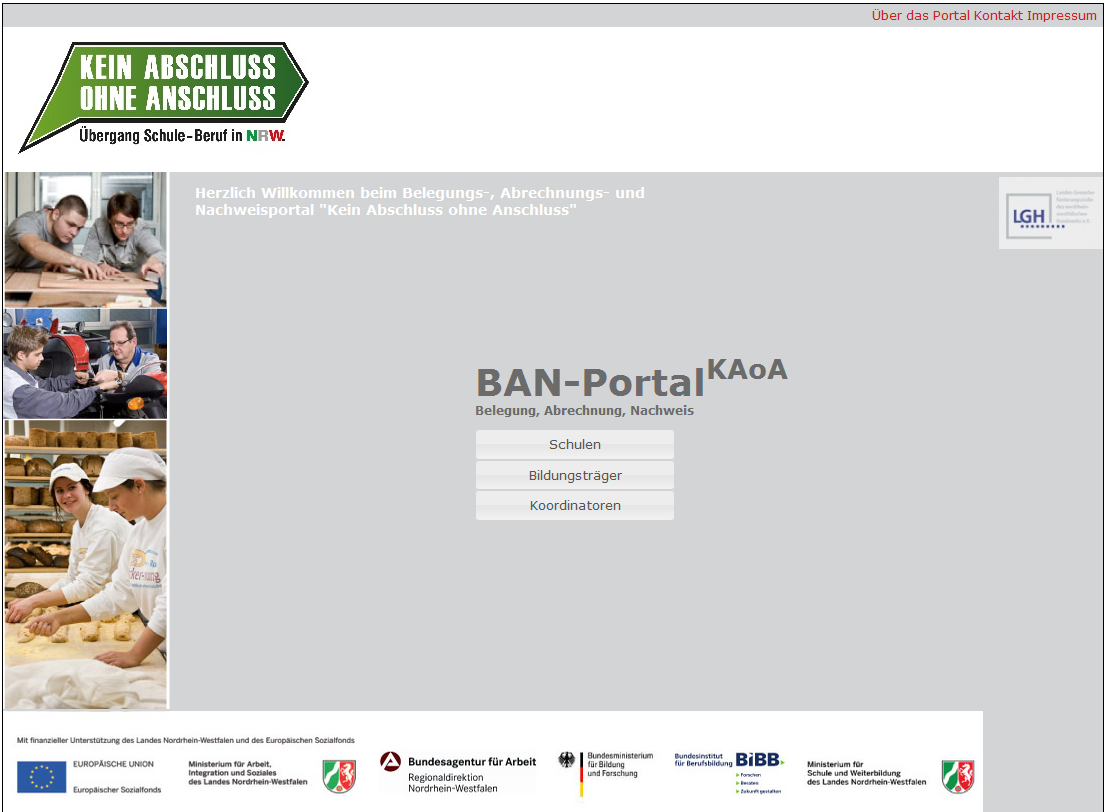 Anmeldung mit Schulnummer

Es gibt eine 
Kurzanleitung!